Panākumiem bagāta kristīgā dzīve
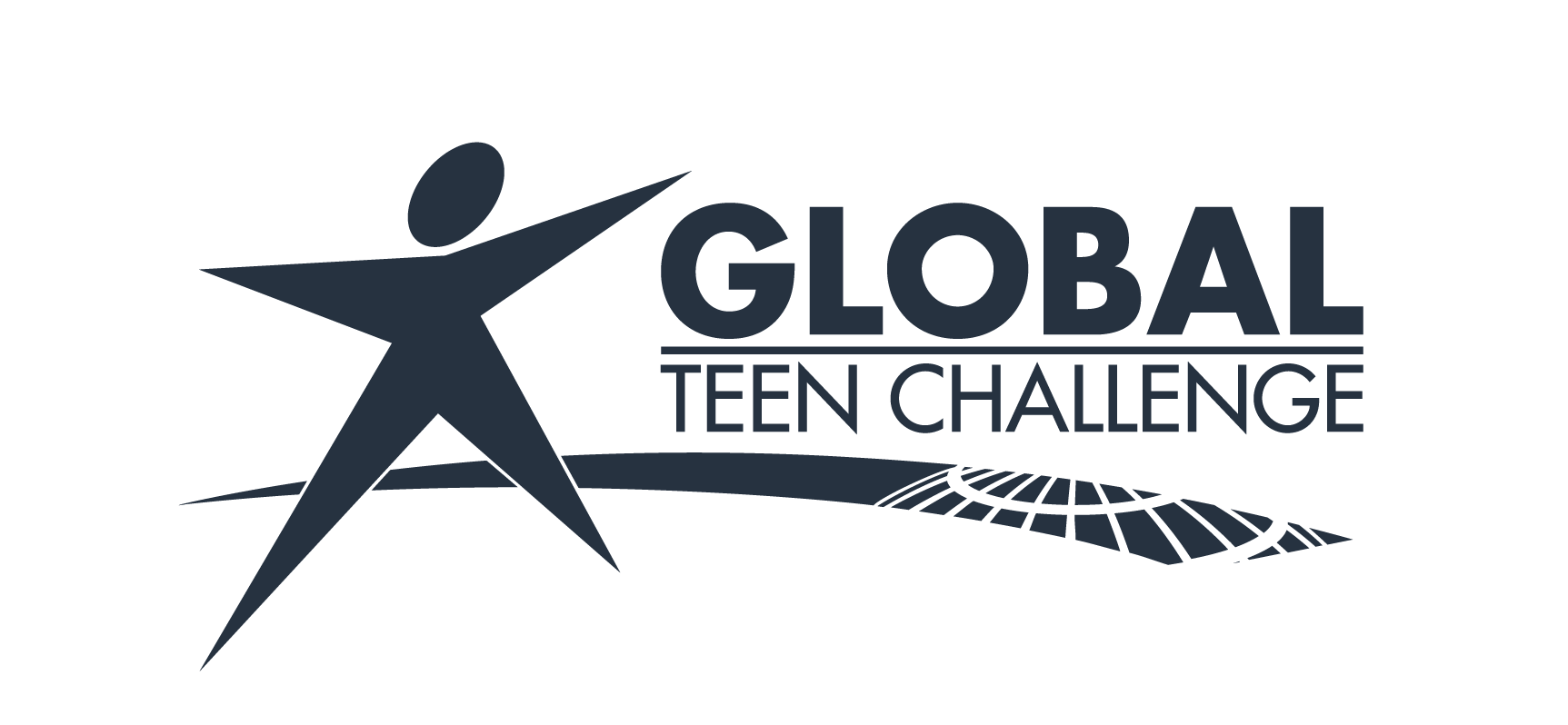 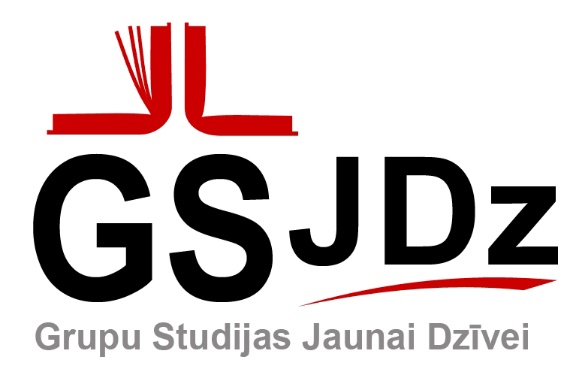 Izstrādāja TC Farm London Ontario Canada 
Rediģēja Global Teen Challenge
Panākumiem bagāta kristīgā dzīve5.labojums	 Dave Batty
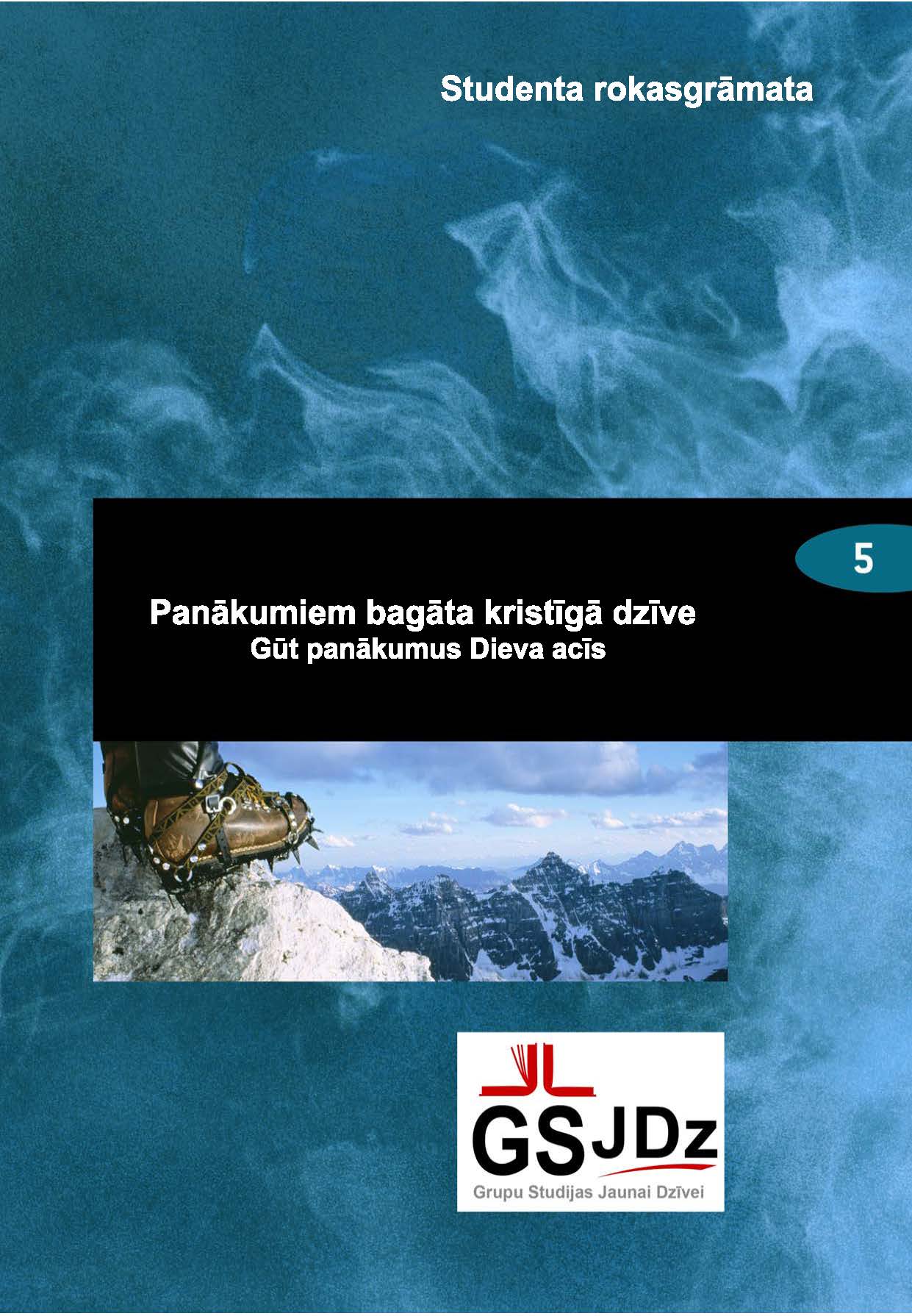 Šo prezentāciju Dave Batty ir izveidojis, lai tā tiktu lietota kopā ar Grupu studijas jaunai dzīvei kursu Panākumiem bagāta kristīgā dzīve.
Citi pieejamie iekļautie materiāli:
Skolotāja rokasgrāmata
Studenta rokasgrāmata
Studiju ceļvedis
Pārbaudes darbs
Kursa sertifikāts
Informāciju par šo materiālu iegūšanu atradīsiet iteenchallenge.org
10/2019
2
iteenchallenge.org
Panākumiem bagāta kristīgā dzīve
Uzdevumi:
Ieskaites:  iegaumējamie panti	                                    Jāizpilda kopā ar:
1. 1.korintiešiem 10:29 (tulkojums no New Life Version)      	3.stundu	(skaties pantu šajā slaidā)
2. Jāņa 16:13				                             4.stundu 
Studiju ceļveža projekti:
     Projekts Nr.    Jāpabeidz pirms vai kopā ar:	
	1		1.stundu
	2		2.stundu
	3		3. vai 4.stundu
	4		3.stundu
	5		4.stundu
	6		4.stundu
Pārbaudes darbs: 	5.stundu
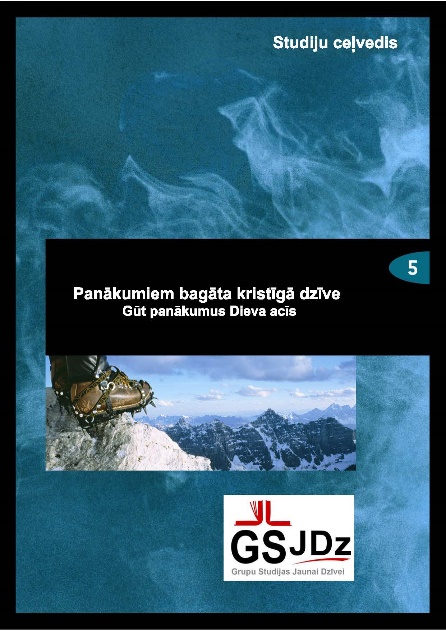 1.korintiešiem 10:29 (tulkojums no NLV)
Ir svarīgi, kā cits cilvēks jūtas. Mēs neesam brīvi darīt to, kas sāpinās citu cilvēku.
10/2019
3
iteenchallenge.org
1.stunda– Kas es esmu?
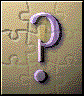 Galvenā Bībeles patiesība
Man ir jāklausās uz Dievu, kad Viņš runā uz mani caur manu sirdsapziņu.

Atslēgas pants: Sal.pam. 20:27 (tulkojums no The Living Bible)
Cilvēka sirdsapziņa ir Tā Kunga gaismeklis, kas atklāj viņa slēptos motīvus.
10/2019
iteenchallenge.org
4
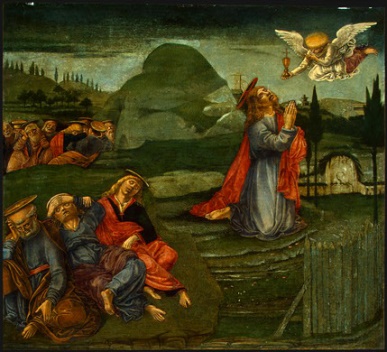 1.stunda - ievads
Kāds ir tavs uzskats par panākumiem?
Dažas minūtes diskutējiet par šiem jautājumiem:
1. 	Kā pasaule mēra panākumus?
2. 	Kādās tavas dzīves jomās pasaule uzskata, ka tev ir panākumi?
3. 	Kā tavi uzskati par panākumiem saskan vai atšķiras no uzskatiem, kas ir nekristiešiem, kuri dzīvo tev tuvumā?
4. 	Kā tavi uzskati par patiesiem panākumiem ir mainījušies pēdējo piecu gadu laikā?
10/2019
iteenchallenge.org
5
A: Ko Dievs saka par mani
Es esmu Dieva bērns. 
Es esmu mīlēts – Dievs mani mīl!
Es esmu vērtīgs.  Es Dievam esmu  vērtīgāks par visiem pasaules dārgumiem.
Es esmu atpirkts cilvēks.  Jēzus atpirka manu brīvību.
10/2019
iteenchallenge.org
6
A: Ko Dievs saka par mnai
Es esmu Jēzus Kristus kalps (sekotājs). 
Es esmu Dieva draugs. 
Es joprojām augu (tādēļ, lūdzu, esiet pacietīgi ar mani).
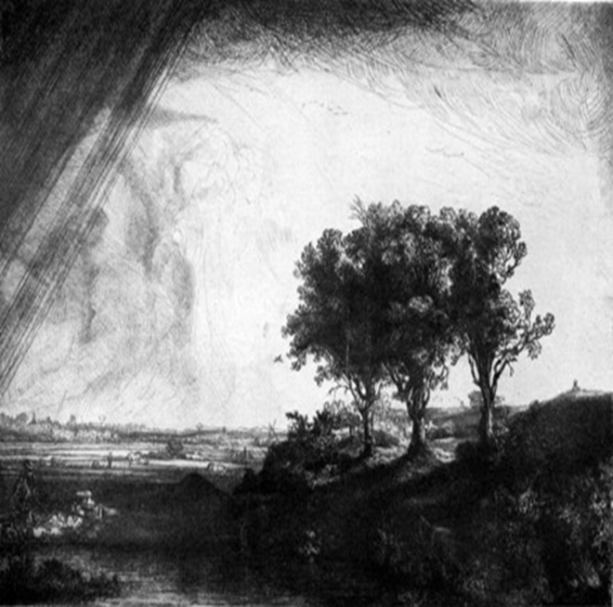 10/2019
iteenchallenge.org
7
B: Man ir fizisks ķermenis
Mūsu fiziskais ķermenis ir brīnums.
Grēks ietekmē mūsu fizisko ķermeni.
10/2019
iteenchallenge.org
8
C: Man ir personība
Četrām svarīgām lietām ir liela ietekme uz tavu personību.
10/2019
iteenchallenge.org
9
C: Man ir personība
Manas domas.
Manas sajūtas.
Mani lēmumi.
Mana sirdsapziņa.
Kā ir ar nepatieso vainu?
10/2019
iteenchallenge.org
10
D: Man ir gars
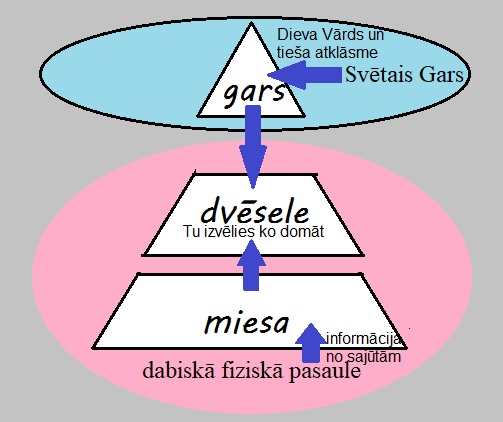 Dievs nāk un dzīvo mūsu garā, kad mēs kļūstam par kristiešiem. 
Mūsu gars dzīvos mūžīgi, bet mūsu fiziskā miesa nomirs.
10/2019
iteenchallenge.org
11
Pieci soļi, lai kļūtu par panākumiem bagātu kristieti
10/2019
iteenchallenge.org
12
A. Pieci soļi, kļūstot par panākumiem bagātu kristieti
1.solis. Kļūsti par kristieti
Ļauj Dievam runāt uz tevi caur Bībeli.
Tu saproti Viņa Vārdu ar savu prātu.
Tu atbildi ar savām jūtām.
Tu izvēlies ar savu gribu.
10/2019
iteenchallenge.org
13
A. Pieci soļi, kļūstot par panākumiem bagātu kristieti
2.solis. Izmaini savu domāšanas veidu.
Attieksme ir domāšanas veids vai domāšanas ieradums.
Mēs varam izmainīt savas attieksmes, iegaumējot Rakstus un  lūdzot, lai Svētais Gars palīdz.
10/2019
iteenchallenge.org
14
1.stunda - personīgais pielietojums
Kā es varu iemācīties klausīties uz Dievu, kad Viņš runā uz mani caur manu sairdsapziņu.

Kādi ir daži veidi kādos es varu kļūt vēl jūtīgāks uz Svēto Garu.
10/2019
iteenchallenge.org
15
2.stunda – Nospraud jaunus mērķus
Galvenā Bībeles patiesība
Savās ikdienas Bībeles studijās man vajag nospraust mērķus, ko lietot situācijās, kur es šodien uzvelkos.
Atslēgas pants: Sal.pam. 16:9 (tulkojums no New Living Translation)
	Mēs varam izplānot savus plānus, bet Tas KUNGS nosaka mūsu soļus.
10/2019
iteenchallenge.org
16
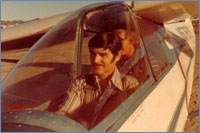 2.Stunda - ievads
Kādā lietainā pēcpusdienā kāds iedvesmots 15 gadus vecs zēns, kuru sauca Džons Goddards (John Goddard) sēdēja pie savas virtuves galda Losandželosā un rakstīja trīs vārdus dzeltenas lapas augšā - "Manas dzīves saraksts." Zem virsraksta viņš uzrakstīja 127 mērķus. Tie nebija vienkārši vai viegli mērķi. Tie iekļāva kāpšanu augstākajos pasaules kalnos, izpētīt pasaules garākās upes no 
avotiem, kur tās sākas, vadīt pasaulē 
ātrāko lidmašīnu, noskriet jūdzi piecās 
minūtēs un izlasīt visu britu enciklopēdiju 
(Encyclopedia Britannica).
John Goddard
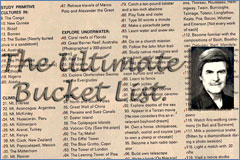 10/2019
iteenchallenge.org
17
A. Pieci soļi, kļūstot par panākumiem bagātu kristieti
3.solis. Nospraud jaunus mērķus.
Saproti ko Dievs grib, lai tu dari. Tu to vari izdarīt studējot Bībeli.
Efeziešiem 2:10 (tulkojums no New Living Translation)
Jo mēs esam Dieva meistardarbs. Viņš ir radījis mūs jaunus Kristū Jēzū, lai mēs varam darīt labas lietas, ko Viņš mums izplānoja sen atpakaļ.
Jeremijas 29:11 (tulkojums no New International Version)
“Jo Es zinu kādi man ir plāni priekš tevis,” atzīst Tas KUNGS, “plāni, lai tu uzplauksti un ne kaitēt tev, plāni dot tev cerību un nākotni.”
10/2019
iteenchallenge.org
18
iteenchallenge.org   2/2018
A. Pieci soļi, kļūstot par panākumiem bagātu kristieti
3.solis. Nospraust jaunus mērķus.
Dazāda veida mērķi.
1. Izglītības mērķi
2. Darba mērķi
3. Garīgie mērķi
4. Bībeles lasīšanas un iegaumēšanas mērķi

5. Rakstura mērķi (personīgā izaugsme, iedrošinājums, pacietība, mīlestība, laipnība)
6. Attieksmes mērķi
7. Rakstu pielietošanas mērķi
8. Attiecību mērķi
9. Robežu mērķi
10/2019
iteenchallenge.org
19
A. Pieci soļi, kļūstot par panākumiem bagātu kristieti
3.solis. Nospraud jaunus mērķus.
c. 	Kā tu vari sākt nospraust mērķus?
1. 	Paskaties uz problēmām savā ikdienas dzīvē.
2. 	Pajautā sev: “Ko Dievs mēģina man iemācīt darīt šodien šajā manas dzīves sfērā?”
3. 	Atrodi vienu savas dzīves sfēru, kurā tu šodien vēlies pieaugt.
4. 	Attiecini savas Bībeles studijas uz šo sfēru, kurā gribi pieaugt.
5. 	Pieraksti lietas, ko tu vari pabeigt šodien.
6. 	Novērtē rezultātus.
10/2019
iteenchallenge.org
20
A. Pieci soļi, kļūstot par panākumiem bagātu kristieti
3.solis. Nospraud jaunus mērķus.
d.	Kādas ir laba ikdienas mērķa pazīmes?
1. Tas ir vienkāršs.
2. Tas ir konkrēts.
3. Tam ir jēga.
4. Tas ir praktisks.
5. To var novērtēt.
6. Tas man palīdz.
10/2019
iteenchallenge.org
21
2.stunda – personīgais pielietojums
Nospraužot ilgtermiņa dzīves mērķus
Izveido sarakstu ar dažiem ilgtermiņa mērķiem savai dzīvei. Nopietni lūdz par šiem ilgtermiņa mērķiem.
10/2019
iteenchallenge.org
22
3.stunda – pārvaldi savas emocijas
Galvenā Bībeles patiesība
Man ir jāatklāj tas, kā Dievs vēlas, lai es izpaužu savas emocijas.
Atslēgas pants: 1.korintiešiem 10:29 (tulkojums no New Life Bible)
Ir svarīgi, kā cits cilvēks jūtas. Mēs neesam brīvi darīt to, kas sāpinās citu cilvēku.
10/2019
iteenchallenge.org
23
iteenchallenge.org   2/2018
3.stunda - ievads
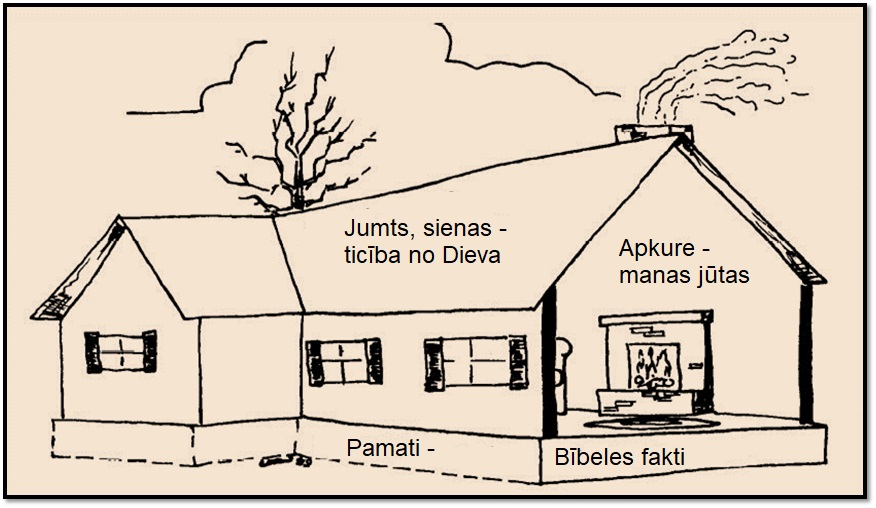 10/2019
iteenchallenge.org
24
3.stunda - ievads
Mājas pamats attēlo Bībeles faktus, kas mums pastāsta par to, kā kļūt par kristieti. Sienas, jumts, logi, u.t.t., attēlo ticību, ko Dievs mums iedod, lai mēs kļūtu par kristietiešiem. Viņš mums dod spēku patiešām izmainīt savas dzīves.
Mēs varam redzēt atšķirību. Mūsu jūtas var tikt pielīdzinātas apkurei (siltumam) mājā. 
Mūsu jūtas palīdz mums izbaudīt katru dienu, tāpat kā apkure liek justies labi aukstā laikā, ziemas dienā.
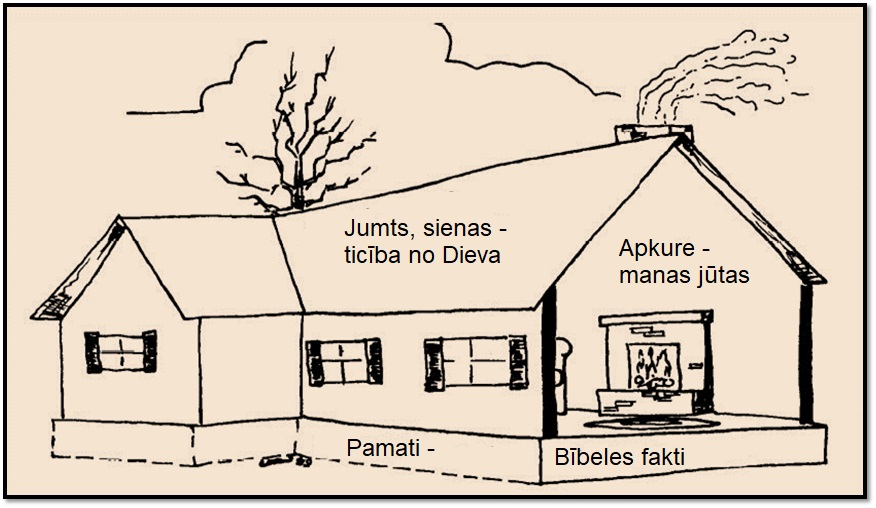 10/2019
iteenchallenge.org
25
Pamata fakti par mūsu emocijām
A. Emocijas kristiešiem ir svarīgas.
B. Dievs mūs radīja ar emocijām. Viņš vēlas, lai mēs iemācāmies, kā izpaust savas emocijas tādos veidos, kas ir patīkami Dievam.
C. Mūsu emocijas mainās, dažreiz strauji. Tas ir normāli. Vismaz dažreiz tas ir labi!
D. Mūsu emocijām nevajadzētu būt pamatam mūsu attiecībās ar Dievu. Dažas dienas tu vari sajust Dieva klātbūtni sev tuvu. Citas dienas tev var likties, ka Dievs tevi ir atstājis vienu.
E. Panākumiem bagāti kristieši iemācās būt jūtīgi pret savām emocijām un apzinās tās, kā arī apzinās un ir jūtīgi pret citu cilvēku jūtām.
10/2019
iteenchallenge.org
26
Mazās grupas aktivitāteKā Jēzus izpauda Savas emocijas?
Sadalieties mazās grupās. Izvēlieties vienu no sekojošajām Rakstu vietām. Lasiet pantus un identificējiet emocijas, ko Jēzus izpauda attiecīgajā situācijā. Kādēļ Jēzus izpauda šo emociju?
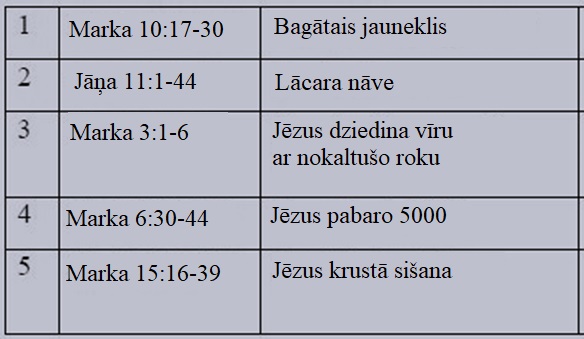 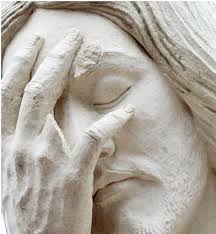 10/2019
iteenchallenge.org
27
A. Pieci soļi, kļūstot par panākumiem bagātu kristieti
4.solis. Iemācies pārvaldīt savas emocijas. Tev ir jāiemācās kā lietot emocijas tādā veidā, kas darītu tavu dzīvi baudāmu un Dievam patīkamu.
Tu mācies pārvaldīt savas jūtas, attīstot attieksmes, kas ir balstītas Rakstos.
Kad tev ir “nepareizas jūtas,” atbrīvo tās caur lūgšanu Dievam.
Mācies būt jūtīgs pret citu cilvēku jūtām.
10/2019
iteenchallenge.org
28
A. Pieci soļi, kļūstot par panākumiem bagātu kristieti
5.solis. Dalies ar citiem tajā, ko Kristus ir darījis tavā dzīvē.
Vispirms dalies savā mīlestībā.
Meklē tos, kuriem ir patiesas vajadzības.
Meklē tos, kuri grib palīdzību.
Nesludini vai nestrīdies.
10/2019
iteenchallenge.org
29
B. Kā sākt lietot piecus soļus
Izvēlies nozīmīgu Rakstu vietu.
Velti laiku Rakstu iegaumēšanai. Mēģini Rakstu iegaumēšanai veltīt papildus laiku svētdienā.
Velti laiku pārdomājot Dieva Vārdu.
10/2019
iteenchallenge.org
30
B. Kā sākt lietot piecus soļus
Domā par Dieva Vārdu, kad tu dari lietas, kas neprasa visu tavu uzmanību.
Palūdz divu vai trīs draugu palīdzību.
10/2019
iteenchallenge.org
31
3.stunda – personīgais pielietojums
A. Godīgi izpaud savas emocijas
Mācies kā izteikt savas sajūtas ar vārdiem – runājot ar Dievu un citiem. Ir svarīgi būt godīgam par savām emocijām. Patiešām garīgi cilvēki nenoliedz savas sajūtas. Viņi par tām ir atklāti un godīgi un izpauž savas emocijas tādos veidos, kas patīk Dievam. 
B. Mācīties būt iejūtīgam pret citiem
Mācies būt vēl jūtīgāks (iejūtīgāks) pret citu sajūtām. Izvēlies vienu personu, pret kuru tu gribi būt vairāk iejūtīgs. Pieraksti 1 vai 2 lietas, ko tu vari izdarīt tuvākajās dažās dienās, lai parādītu vairāk rūpes un iejūtību pret to personu.
10/2019
iteenchallenge.org
32
4.stunda – Svētais Gars
10/2019
iteenchallenge.org
33
4.stunda – Svētais Gars
Galvenā Bībeles patiesība
Man jāļauj Svētajām Garam būt manam skolotājam, lai es varu būt panākumiem bagāts, laimīgs kristietis.
Atslēgas pants: Jāņa16:13(tulkojums no New Life Bible)
Svētais Gars nāk. Viņš vadīs jūs visā patiesībā. Viņš nerunās Savus paša vārdus, Viņš runās to, ko Viņš dzird. Viņš stāstīs jums par lietām, kas nāks.
10/2019
iteenchallenge.org
34
4.stunda – ievadsSvētais Gars manā dzīvē
1.jautājums: Atceries ko tu zināji par Dievu sešus mēnešus atpakaļ. Kādas tajā laikā bija tavas idejas vai kam tu ticēji par Svēto Garu?
2.jautājums: Paskaidro, kā tavas idejas un ticība par Svēto Garu ir izmainījusies pēdējo sešu mēnešu laikā.
10/2019
iteenchallenge.org
35
A. Kas ir Svētais Gars?
Svētais Gars ir persona.
Svētais Gars ir Dievs.
Svētais Gars ir vienlīdzīgs Dievam Tēvam un Jēzum.
10/2019
iteenchallenge.org
36
B. Ko Svētais Gars dara tavā dzīvē, kad tu kļūsti par kristieti?
Viņš pārliecina tevi par grēku.
Viņš ved tevi pie Kristus.
Viņš nāk un dzīvo tavā garā.
Nāc Svētais Gars
10/2019
iteenchallenge.org
37
C. Ko Svētais Gars dara tavā dzīvē pēc tam, kad esi kļuvis par kristieti?
Svētais Gars palīdz tev kļūt par panākumiem bagātu kristieti.
Svētais Gars palīdzēs tev saprast Dieva patiesību.
Svētais Gars palīdzēs tev pretoties kārdinājumiem.
Svētais Gars tavā dzīvē rada Savus augļus.
10/2019
iteenchallenge.org
38
C. Ko Svētais Gars dara tavā dzīvē pēc tam, kad esi kļuvis par kristieti?
Tu vari piedzīvot Svētā Gara kristību.
Kas ir Svētā Gara kristības?
Kristība Svētajā Garā ir garīga dāvana, ko Dievs dod Saviem bērniem. 
Tā ir pieejama visiem Dieva bērniem.
Dievs dod Saviem bērniem šo dāvanu, lai celtu viņu garīgo dzīvi.
Apustuļu drabu grāmatā pirmais fiziskais pierādījums tam, ka persona saņēma Svētā Gara kristību, bija tas, ka viņi runāja valodā, kuru nekad nebija mācījušies.
10/2019
iteenchallenge.org
39
C. Ko Svētais Gars dara tavā dzīvē pēc tam, kad esi kļuvis par kristieti?
b. Ko tu darīsi ar šo dāvanu, ja Dievs tev to iedos?
Tu saņemsi spēku liecināt nekristiešiem par Kristu un Viņa glābjošo spēku.
Svētā Gara kristība palīdzēs tev attīstīt tuvākas attiecības ar Dievu.
Šī dāvana palīdzēs tev attīstīt vēl vairāk apmācāmu attieksmi.
10/2019
iteenchallenge.org
40
C. Ko Svētais Gars dara tavā dzīvē pēc tam, kad esi kļuvis par kristieti?
c. 	Kā tu vari saņemt Svētā Gara kristību? 
1. 	Tuvojies Dievam, saki Viņam. Viņš klausīsies. 
2. 	Ja tu gribi būt vēl efektīvāks liecinot nekristiešiem, saki to Dievam. 
3. 	Ja tu gribi vēl vairāk garīgā spēka savā dzīvē, lūdz Dievam palīdzību. Tuvojies vēl vairāk Dievam. Viņam patīk izliet Savas dāvanas pār tiem, kuri saglabā savas prioritātes.
10/2019
41
iteenchallenge.org
C. Ko Svētais Gars dara tavā dzīvē pēc tam, kad esi kļuvis par kristieti?
Viņš dod Svētā Gara dāvanas.
Dieva ideja par kalpošanu nav vienkārši būt sludinātājam vai misionāram.
Dievs grib, lai ikviens Viņa bērns strādā priekš Viņa tieši tur, kur Viņa bērni ir.
10/2019
iteenchallenge.org
42
C. Ko Svētais Gars dara tavā dzīvē pēc tam, kad esi kļuvis par kristieti?
Dažas no Svētā Gara dāvanām ir lietojamas publiskā kalpošanā un citas ir lietojamas mūsu ikdienas dzīvē un darbā.
10/2019
iteenchallenge.org
43
C. Ko Svētais Gars dara tavā dzīvē pēc tam, kad esi kļuvis par kristieti?
Efeziešiem 4:11-13 (tulkojums no New Living Translation)
11Viņš ir tas, kurš deva šīs dāvanas draudzei: apustuļus, praviešus, evaņģēlistus, mācītājus un skolotājus. 
12Viņu atbildība ir aprīkot Dieva ļaudis darīt savu darbu un celt draudzi, Kristus miesu, 
13līdz mēs nonākam tādā vienotībā savā ticībā un zināšanās par Dieva Dēlu, ka būsim nobrieduši, pilnībā pieauguši Tai Kungā, līdz pat Kristus augumam.
10/2019
iteenchallenge.org
44
C. Ko Svētais Gars dara tavā dzīvē pēc tam, kad esi kļuvis par kristieti?
Dievs grib, lai tu lieto dāvanu, lai nestu godu Dievam, nevis sev.
10/2019
iteenchallenge.org
45
4.stunda – personīgais pielietojums
Vai šodien tavā dzīvē ir situācija vai problēma, kur tev vajag, lai Svētais Gars tev palīdz atrast patiesību? Īsi apraksti to.
10/2019
iteenchallenge.org
46
Panākumiem bagāta kristīgā dzīve 5.labojums Autors Dave Batty
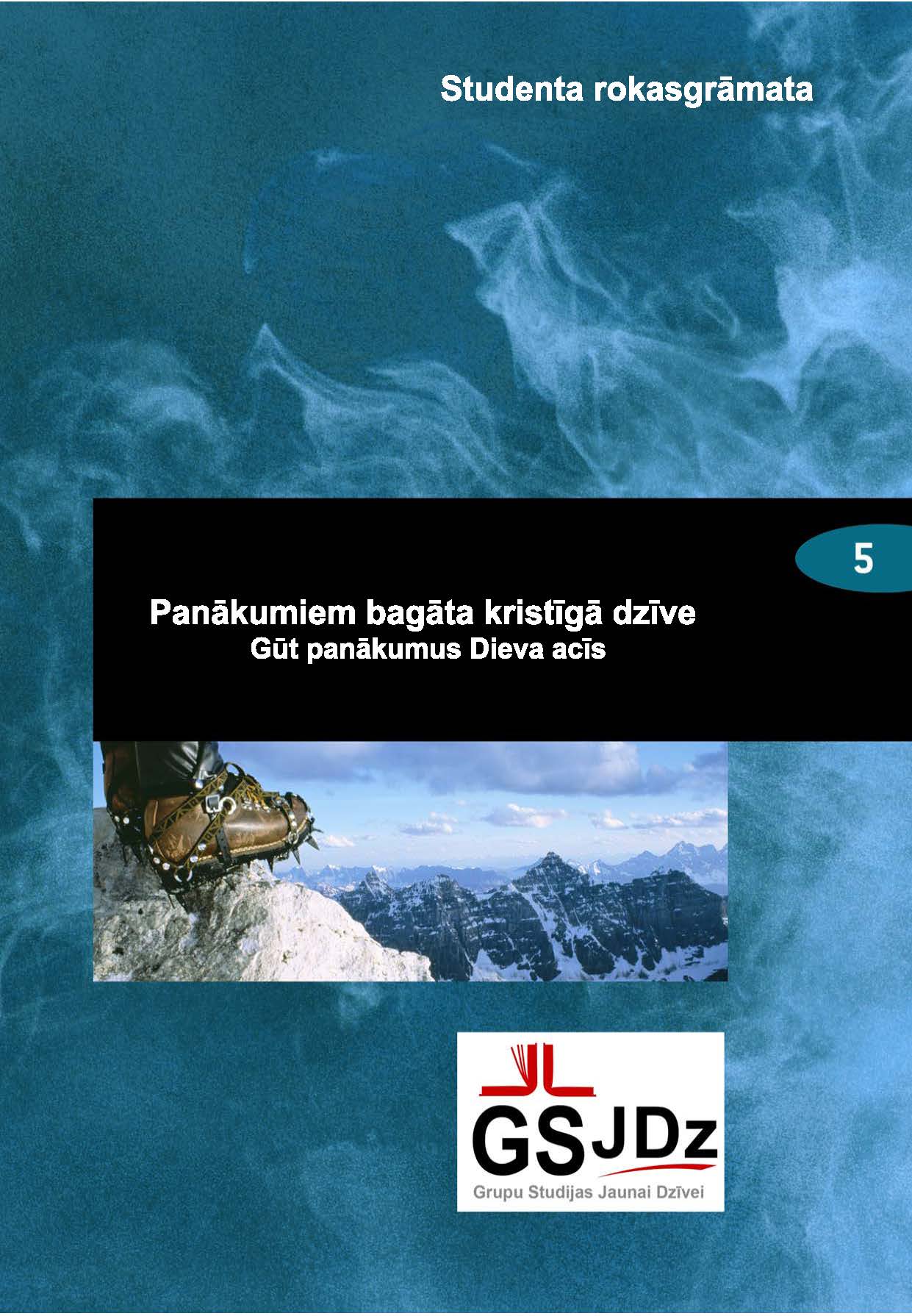 Šo prezentāciju Dave Batty ir izveidojis, lai tā tiktu lietota kopā ar Grupu studijas jaunai dzīvei kursu Panākumiem bagāta kristīgā dzīve.

Šo prezentāciju izstrādāja 
The Teen Challenge Farm, London, Ontario
Rediģēja  Global Teen Challenge, 2018
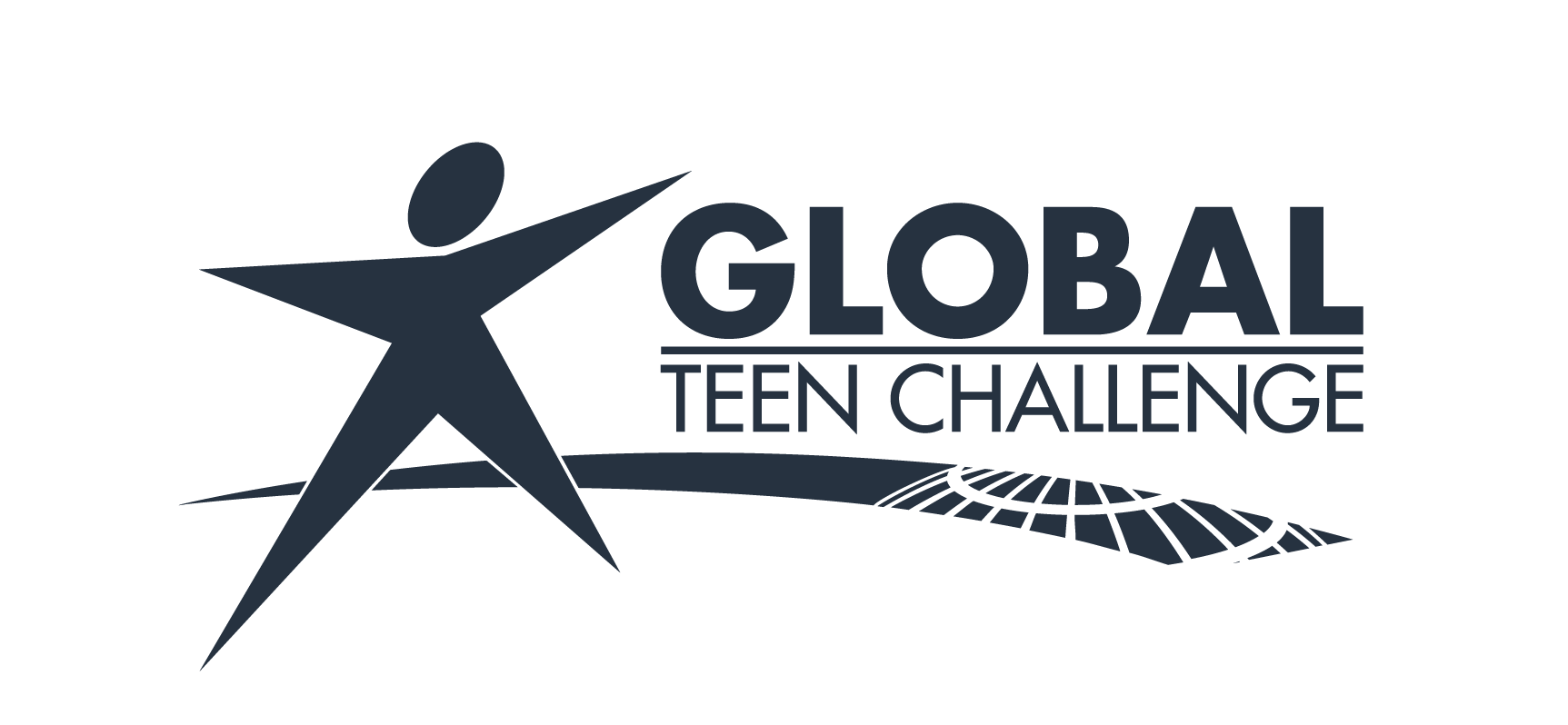 Informāciju par šo materiālu iegūšanu atradīsiet iteenchallenge.org
Globaltc.org
10/2019
47
iteenchallenge.org